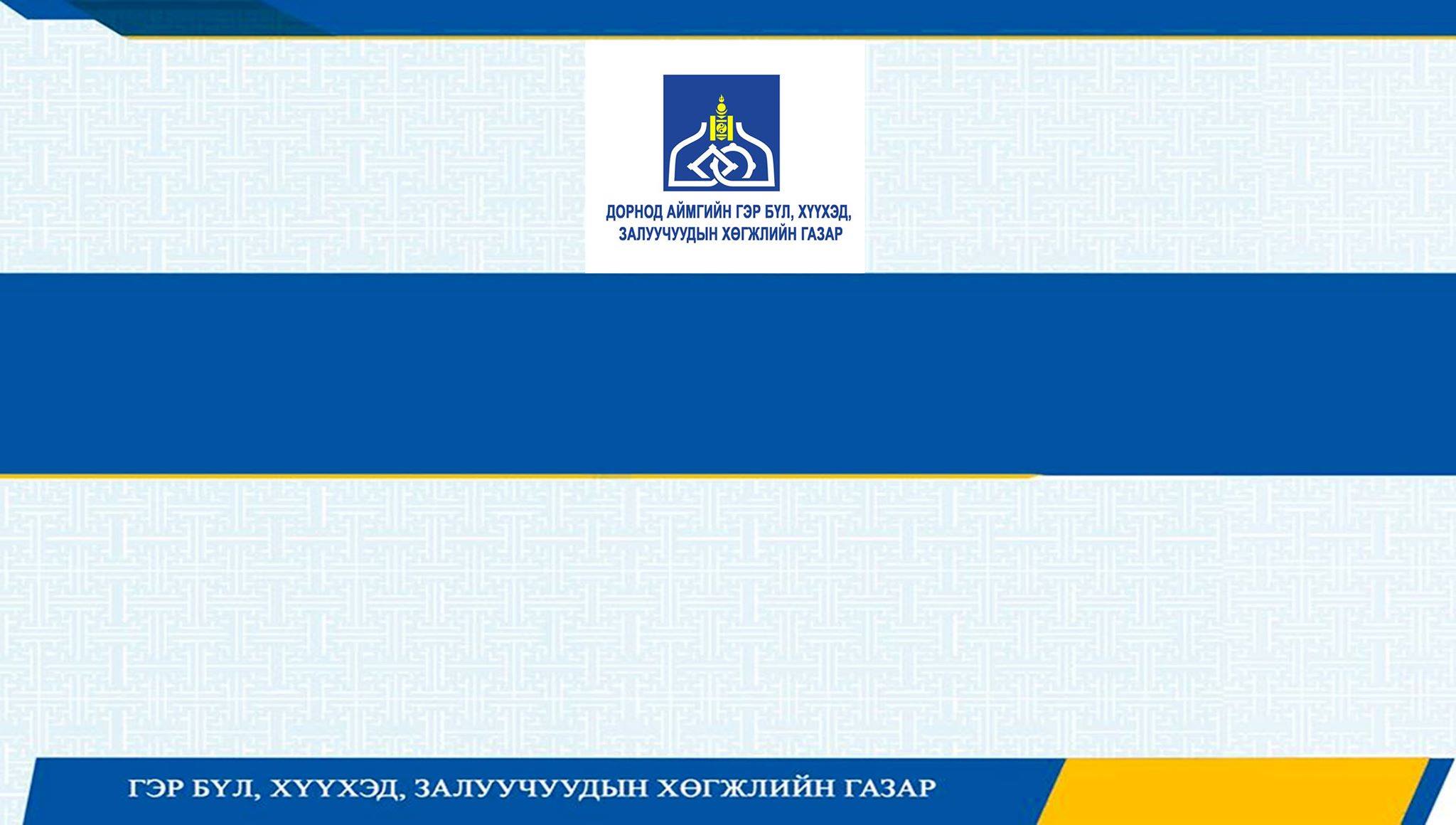 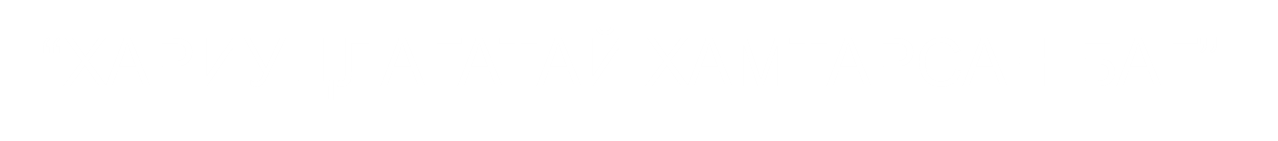 ГБХЗХГ-ын мэргэжилтэн А.Золтуяа
2018.02.22
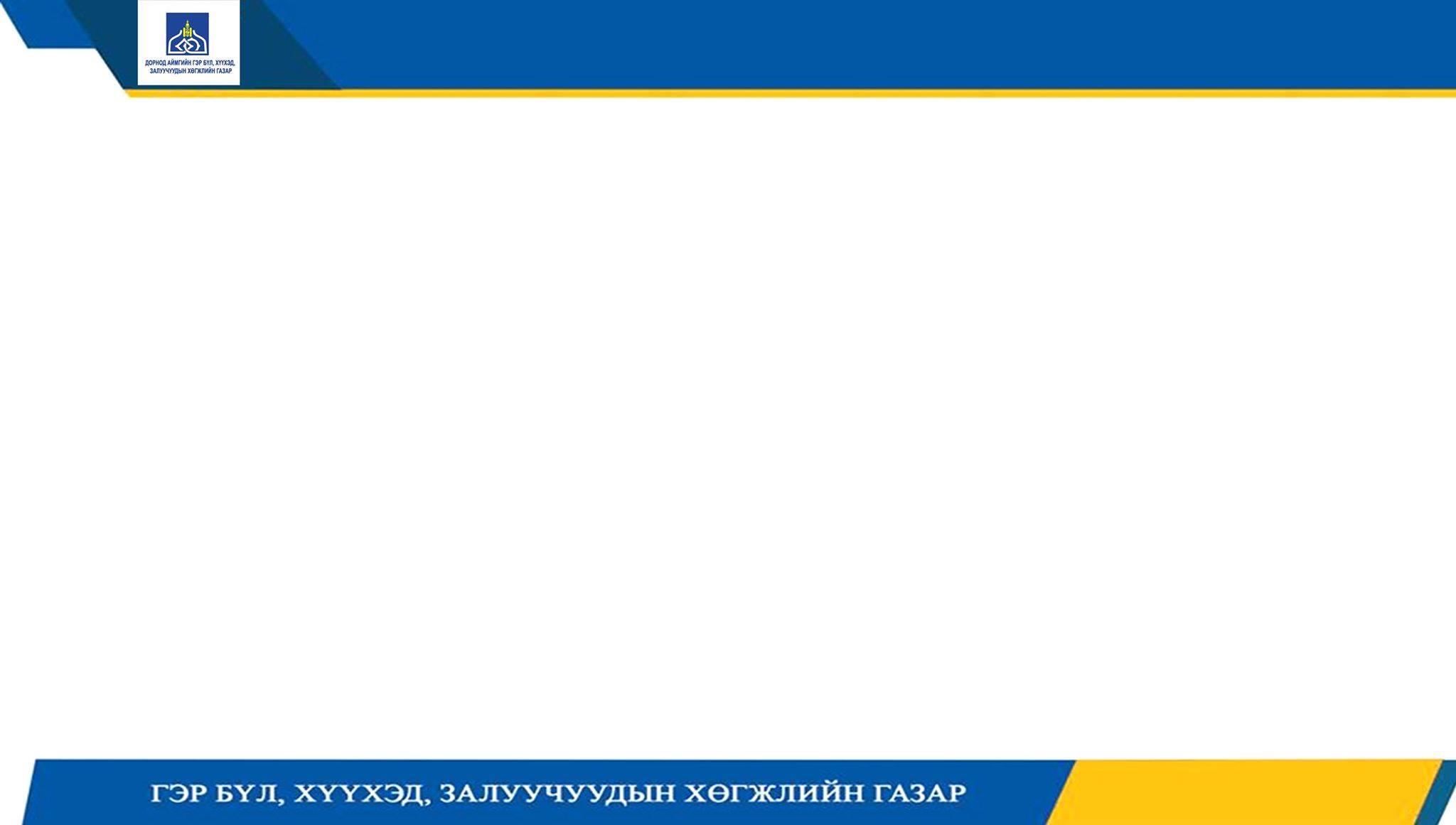 Баг гэж...
Нэг зорилгын төлөө хамтран ажиллаж байгаа 
 хэсэг бүлэг хүмүүсийн 
нэгдлийг хэлнэ.
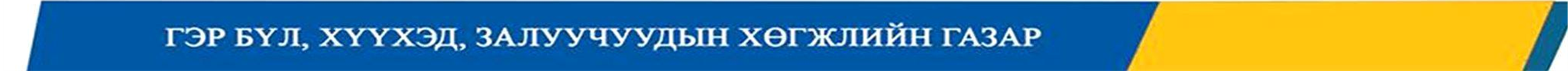 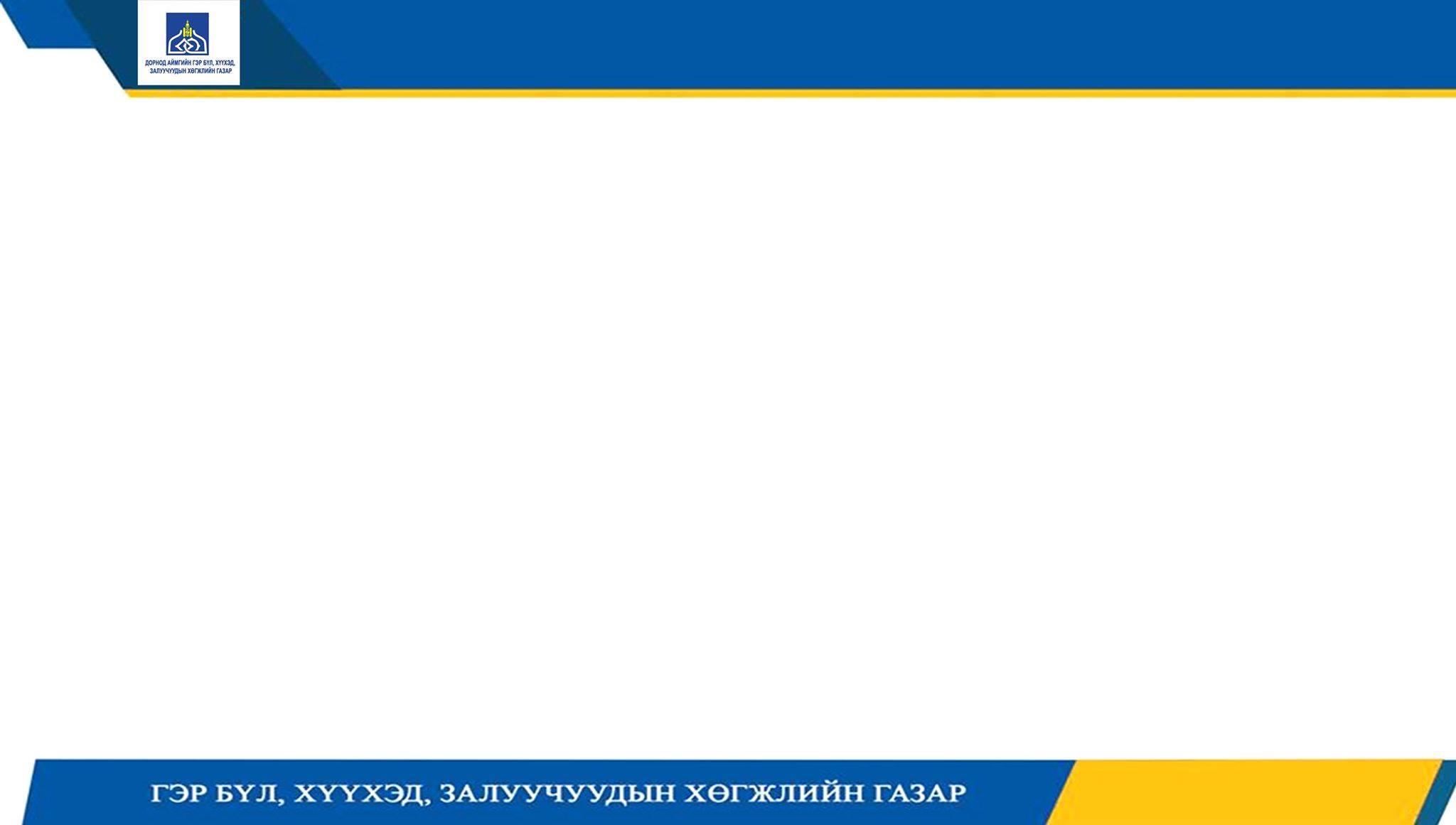 Хамтарсан баг
Гэр бүл, хүүхдийн эсрэг хүчирхийллээс урьдчилан сэргийлэх, эрт шатанд илрүүлэх, таслан зогсоох, хохирогчийг нөхөн сэргээхэд чиглэсэн цогц үйлчилгээг иргэдэд хамгийн ойр цэгээс үзүүлэх зохион байгуулалтын хэлбэр юм. /ГБХТТХ 37,38.1.1,40,41,42/
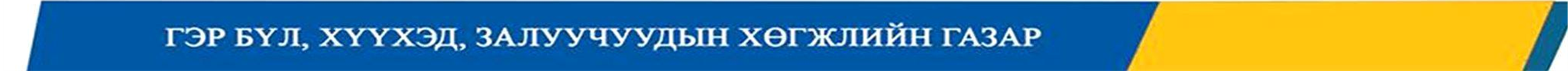 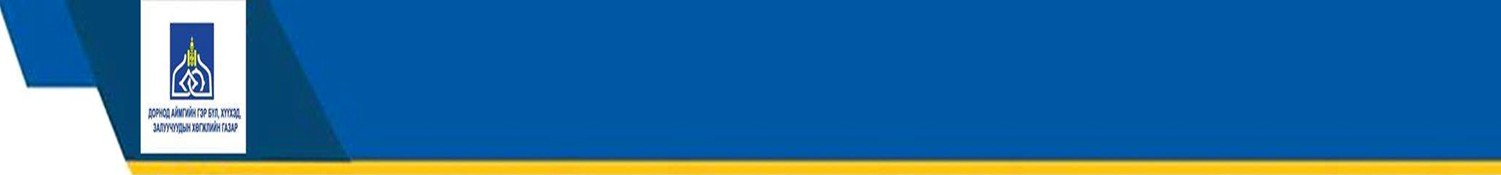 “Гэр бүлийн хүчирхийлэлтэй тэмцэх тухай” хууль /20дугаар зүйл Гэр бүлийн хүчирхийлэлтэй тэмцэх тогтолцоо/
“Хүүхдийн эрхийн тухай” хууль /15.4 дүгээр зүйл: хамтарсан баг эрсдэлт нөхцөлд байгаа хүүхдэд хуулийн дагуу тусламж, үйлчилгээ үзүүлнэ/
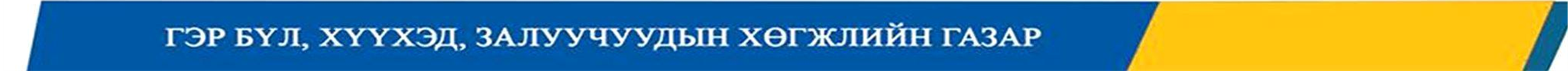 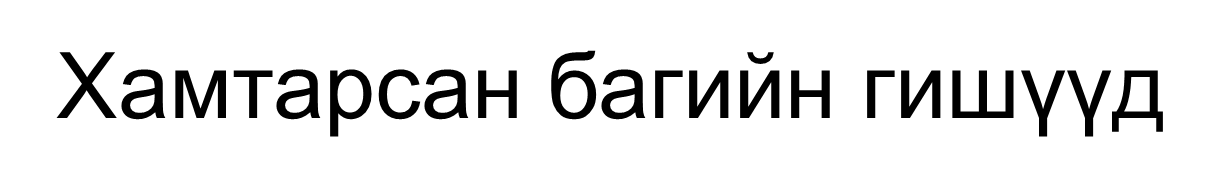 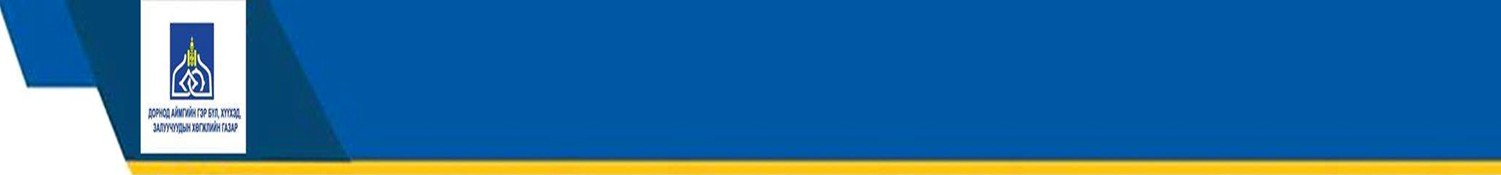 20.1.Хамтарсан баг нь өрхийн эмч, сум, хороо, сургуулийн, халамжийн, хүүхэд, гэр бүлийн хөгжлийн нийгмийн ажилтан, цагдаагийн алба хаагч, энэ чиглэлээр үйлчилгээ үзүүлдэг төрийн бус байгууллагын төлөөллөөс бүрдэх бөгөөд хамтарсан багийг тухайн сум, хорооны Засаг дарга ахална.
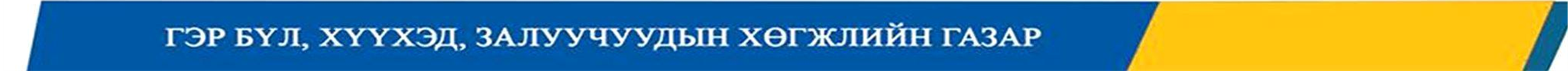 Хамтарсан багийн хэрэгжүүлэх арга хэмжээ
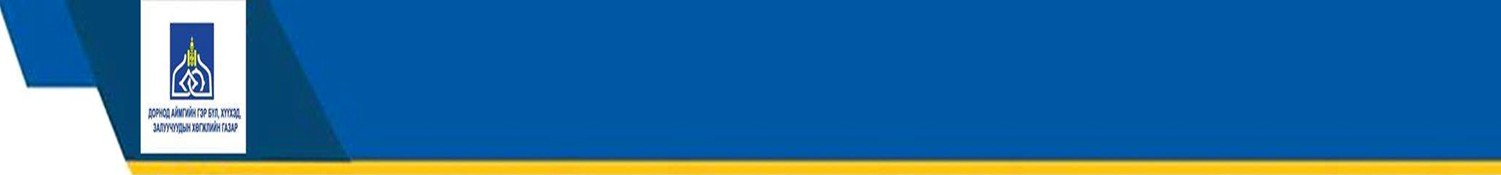 ГБХТТХуулийн 20 дугаар зүйл:
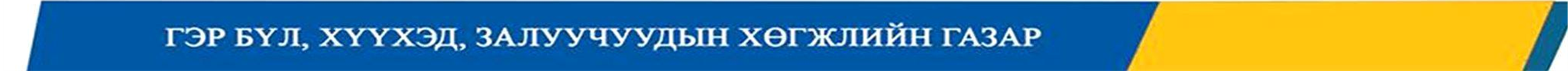 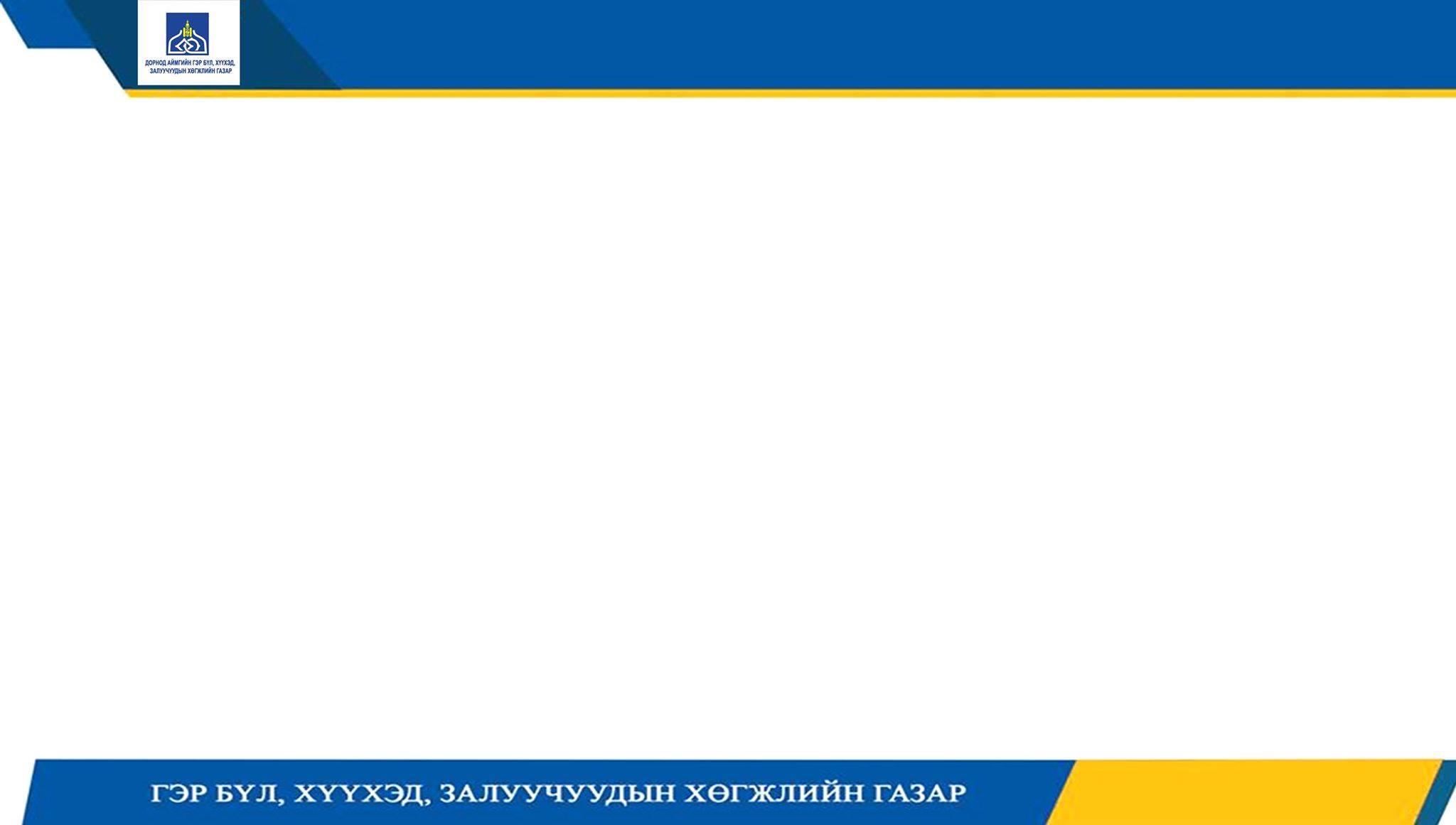 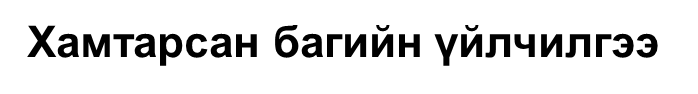 ГОМДОЛ МЭДЭЭЛЭЛ
Яаралтай тусламж, үйлчилгээ
Нөхцөл байдлын үнэлгээ
ИЛРҮҮЛСЭН
Үйлчилгээг төлөвлөх
ШИЛЖҮҮЛСЭН
Үйлчилгээ үзүүлэх
Үйлчилгээг дүгнэх
Холбон зуучлах
Үйлчилгээг дуусгах
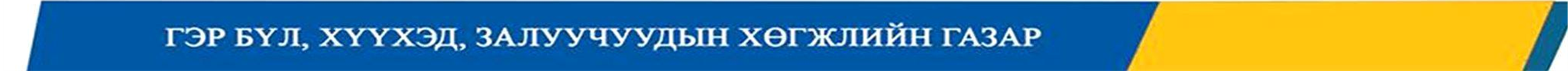 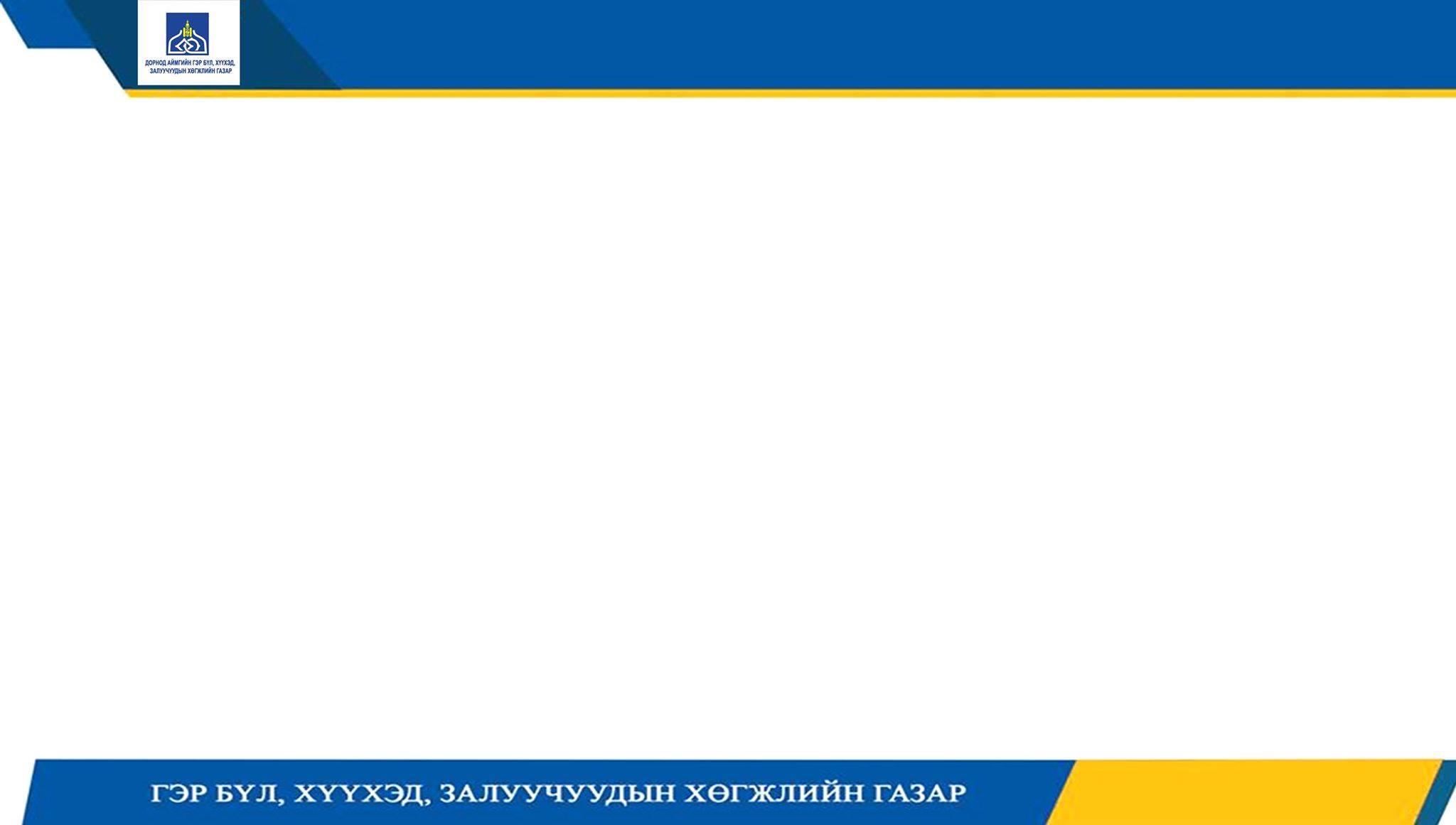 Хариу үйлчилгээ
Мэдээлэл хүлээн авах, илрүүлэх, шалгах ,
Нөхцөл байдлын үнэлгээ хийх
Аюулгүй байдлыг хангах
Дэмжих, холбон зуучлах
Хууль зүйн хороо
Түр тусгаарлах
6. Гэр бүлд нь эргэн нэгтгэх, хянах
8
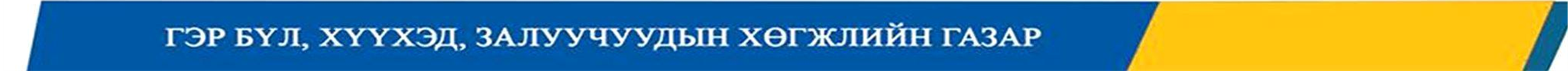 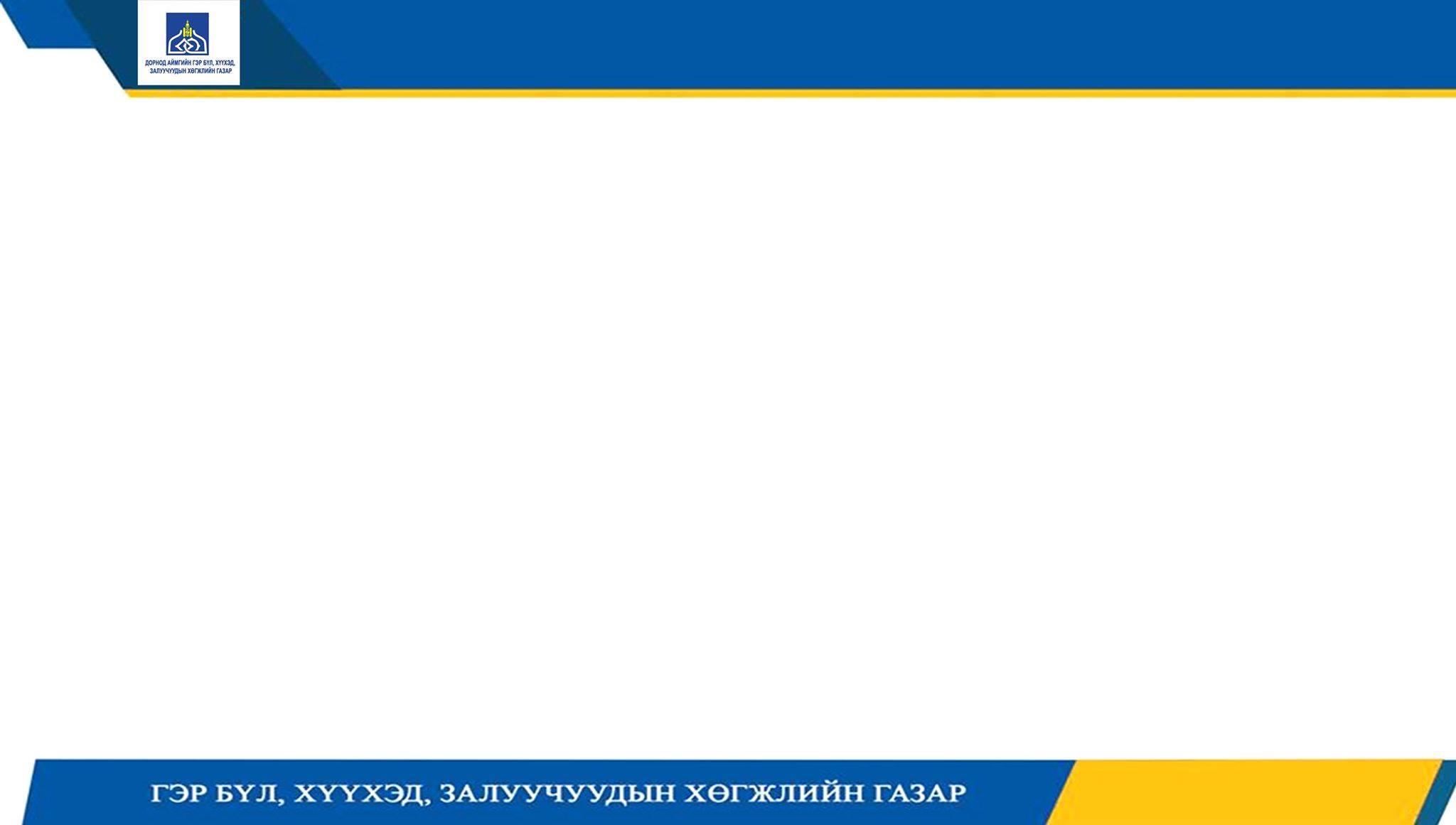 Гэр бүлийн хүчирхийлэл гэж юуг хэлэх вэ?
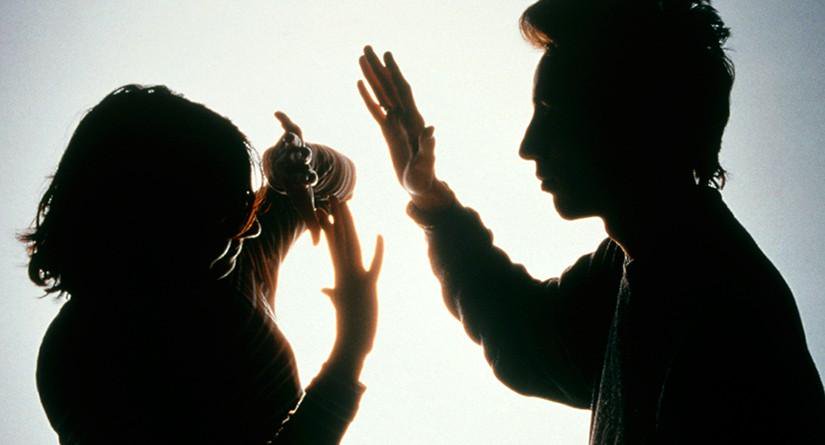 ГБХТТХуулийн 5.1.1. ”Гэр бүлийн хүчирхийлэл” гэж гэр бүлийн хүрээнд энэ хуульд заасан аль нэг этгээд нөгөө этгээдийн эрх, эрх чөлөөг зөрчиж гэм хор учруулсан, эсхүл учруулахаар заналхийлсэн эрүүгийн хариуцлага хүлээлгэхээргүй үйлдэл, эс үйлдэхүйг хэлнэ.
Бид гэр бүлийн хүчирхийллийг дотно харилцаатай хосуудын аль нэг нь:
 эрх мэдэл олж авах, хяналт тогтоох зорилгоор нөгөөдөө хүчирхийллийн шинжтэй зан үйл гаргах хэмээн тодорхойлдог.
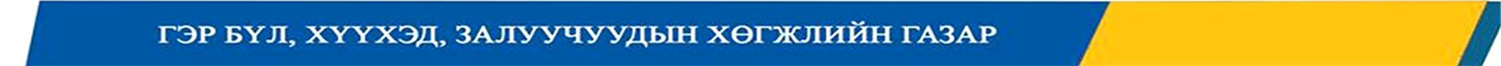 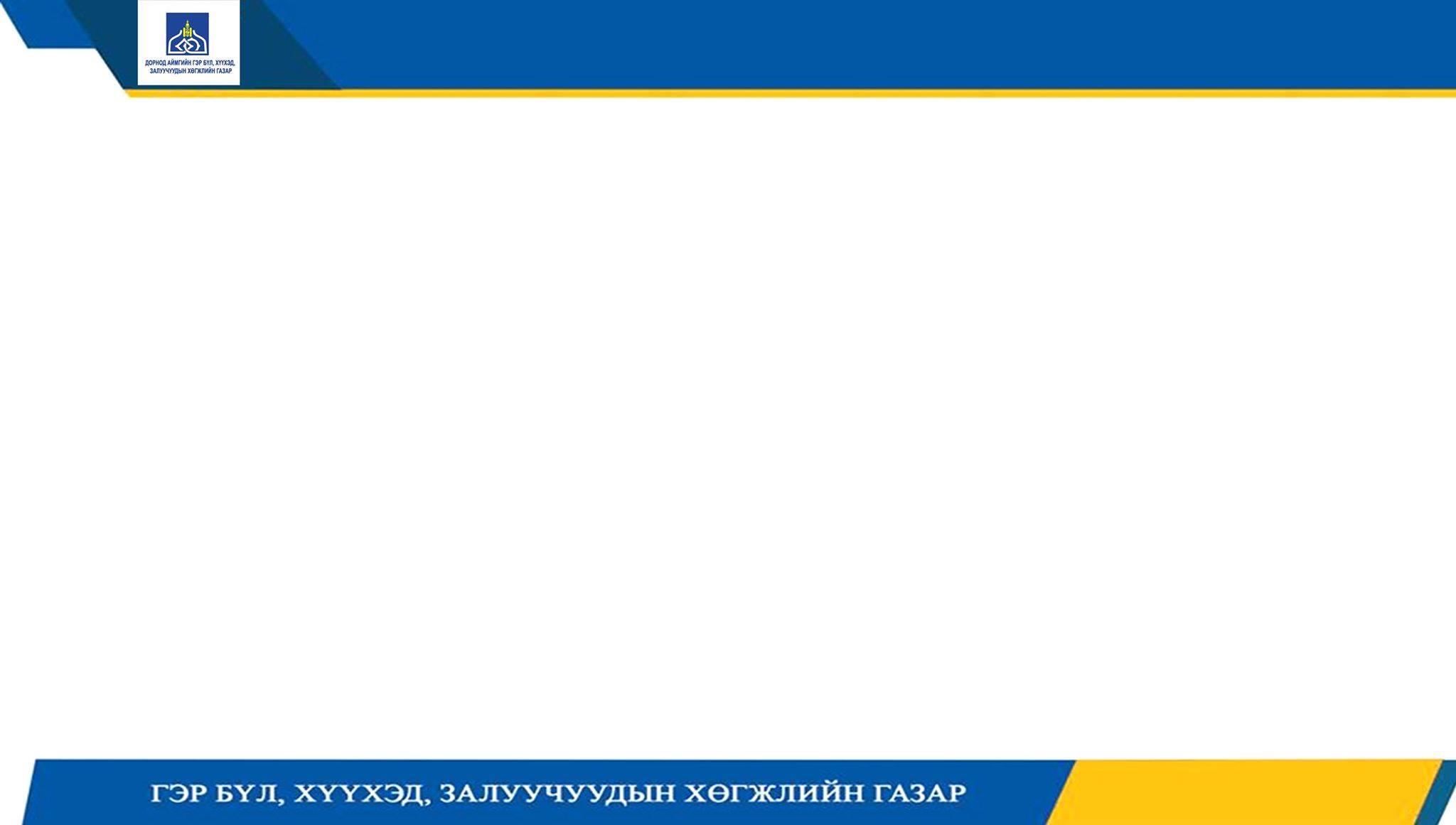 23 дугаар зүйл. Гэр бүлийн хүчирхийллийг илрүүлэх, мэдээлэх, таслан зогсоох
23.1.Дараахь албан тушаалтан гэр бүлийн хүчирхийлэл үйлдэгдсэн, эсхүл үйлдэгдэж болзошгүй нөхцөл байдлын талаар албан үүрэгтэйгээ холбоотойгоор олж мэдсэн бол цагдаагийн байгууллагад, цагдаагийн алба хаагчийн эзгүйд сум, багийн Засаг даргад мэдээлэх үүрэгтэй:

23.1.1. бүх шатны боловсролын байгууллагын багш, сургуулийн нийгмийн ажилтан, бусад ажилтан;
23.1.2.  эрүүл мэндийн, нийгмийн, хүүхэд, гэр бүлийн асуудал хариуцсан ажилтан;
23.1.3.  сум, дүүрэг, баг, хорооны холбогдох албан тушаалтан;
23.1.4.   төрийн албан хаагч, төрийн үйлчилгээг гэрээгээр гүйцэтгэж байгаа төрийн бус байгууллагын ажилтан.
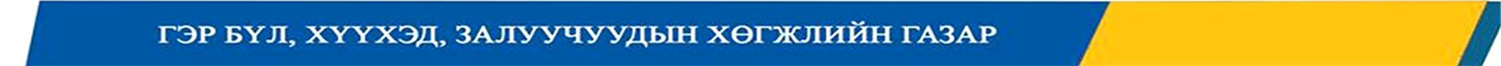 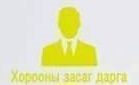 ТА ЯМАР ҮҮРЭГТЭЙ ВЭ?
АХЛАГЧ (Засаг дарга)
Хүчирхийлэл үйлдэгчийг дуудан ирүүлж, шаардлага тавих, сануулга өгөх 
Хохирогчийг эмнэлгийн тусламжид холбох, аюулгүй байдлыг хангах (түр хамгаалалтад өгөх)
 Хохирогчид эрх, үүргийг тайлбарлах, үйлчилгээний талаарх мэдээллээр хангах 
 НА-нд мэдэгдэх (зөвшөөрөл шаардлагатай, шаардлагагүй тохиолдол)
Тэмдэглэл хөтлөх (хохирогч, хүчирхийлэл үйлдэгч, гэрчээс асуух), цагдаагийн албан хаагчид шилжүүлэх
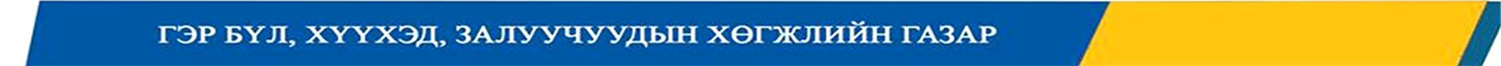 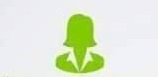 ТА ЯМАР ҮҮРЭГТЭЙ ВЭ?
НИЙГМИЙН АЖИЛТАН
Сум, дүүрэг, баг хорооны НА-тан: 

Хохирогчийг мэдээллээр хангах, сэтгэл зүйн анхан шатны зөвлөгөө өгөх 
Нөхцөл байдлын үнэлгээ хийх, хамтарсан багаар үйлчилгээ үзүүлэх ажлыг зохион байгуулах  
 Холбон зуучлах 
Хүчирхийллийн болзошгүй эрсдэлд байгаа хүүхэд, гэр бүлийг илрүүлэх судалгааг хийх
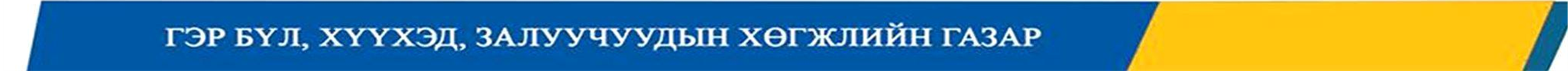 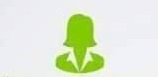 ТА ЯМАР ҮҮРЭГТЭЙ ВЭ?
НИЙГМИЙН АЖИЛТАН
Сургуулийн НА-тан: 

ГБХ-д өртсөн хүүхдэд үйлчилгээ үзүүлэх ажлыг хамтарсан багтай хамтран хэрэгжүүлэх;
Эцэг, багш, холбогдох бусад ажилтанд зөвлөгөө өгөх; 
ГБХ-с урьдчилан сэргийлэх сургалт, мэдээлэл өгөх 
Сургалтын хөтөлбөр, стандартыг хэрэгжүүлэх
Боловсролын орчинд хүчирхийллээс урьдчилан сэргийлэх журам баталж, хэрэгжилтэд хяналт тавих
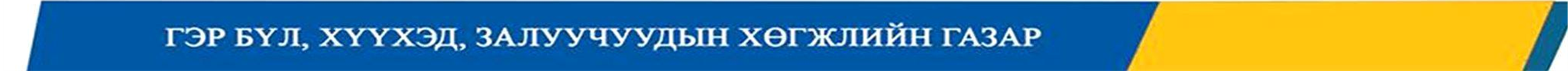 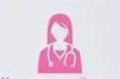 ТА ЯМАР ҮҮРЭГТЭЙ ВЭ?
ЭМЧ
Эрүүл мэндийн ажилтан: 

Эмнэлгийн тусламж, үйлчилгээний явцад хохирогчийг илрүүлэх, мэдээлэх; 

Бэртэл гэмтэл, өвчлөлийн шалтгааныг тэмдэглэж, баримтжуулах; 

Хохирогчид эмнэлгийн тусламж, үйлчилгээ чиглэлээр НА-тантай хамтран ажиллах, мэргэжлийн дүгнэлт гаргах
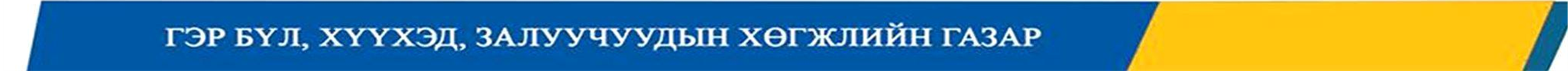 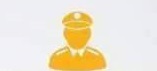 ТА ЯМАР ҮҮРЭГТЭЙ ВЭ?
ХЭСГИЙН ТӨЛӨӨЛӨГЧ
Цагдаагийн байгууллагын ажилтан: 
ГБХ-ийн дуудлага, мэдээллийг хүлээн авах, тусламж, зөвлөгөө өгөх 
Хохирогч (бусад) аюулгүй байдлыг хангах
Аюулын зэргийн үнэлгээ хийх – хохирогчийг хамгаалах 
Хүчирхийлэл үйлдэгчид шаардлага тавих 
Аюулын зэрэг өндөртэй (онцгой тохиолдол) бол НА-танд мэдэгдэх
Хохирогчид эрх, үүргийг тайлбарлах, үйлчилгээний талаарх мэдээллийг бичгээр өгөх
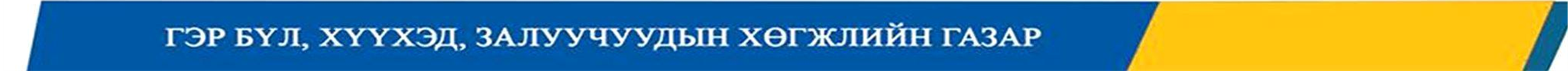 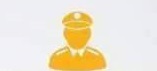 ТА ЯМАР ҮҮРЭГТЭЙ ВЭ?
ХЭСГИЙН ТӨЛӨӨЛӨГЧ
Хохирогчийн эрхийг хангах 
Аюулгүй байдлыг хангах асуудлаар гаргасан гомдол, мэдээллээ нэн тэргүүнд шийдвэрлүүлэх 
Хувийн нууцыг хадгалах, задруулахаас сэргийлэх 
 Хохирогч өөрөө эсхүл хууль ёсны төлөөлөгч, бусдаар дамжуулан гомдол гаргах
ХХШ хугацаа, явц, нөхцөл байдал болон ГБХ үйлдэгчид ногдуулсан шийтгэл, оногдуулсан ялын талаар мэдээлэл, тайлбар авах
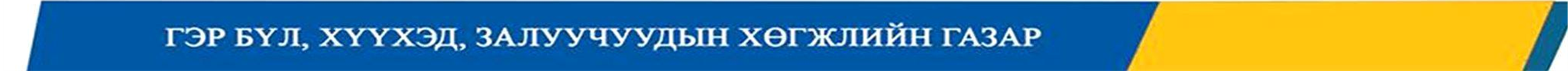 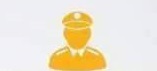 ТА ЯМАР ҮҮРЭГТЭЙ ВЭ?
ХЭСГИЙН ТӨЛӨӨЛӨГЧ
Шаардлагатай бол хүчирхийлэл үйлдэгчийг баривчлах
Галт зэвсэг, зэвсэг, зэвсгийн чанартай зүйлсийг хураах (эд мөрийн баримт)
Гэрч, хохирогч, мэдээлэгч, тэдгээрийн гэр бүлийн гишүүдийг хамгаалах
Албадлага хэрэглэх 
Хохирогч (түр хамгаалах, нэг цэгийн үйлчилгээний төв, төрөл садны хүн) –ийг хамгаалалтад өгөхөд  хувцас, эм эмнэлгийн хэрэгсэл, баримт бичиг г.м зүйлсийг авахад нь туслах, хүчирхийлэл үйлдэгчээс шаардах
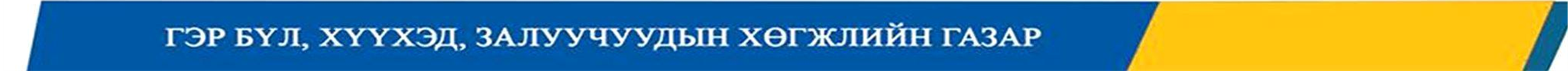 Хамтарсан баг хуульд заасан үүргээ биелүүлэхгүй бол:
Хуульд өөрөөр заагаагүй бол үүргээ биелүүлээгүй албан тушаалтанд Төрийн албаны тухай хууль-д заасан хариуцлага хүлээлгэнэ.
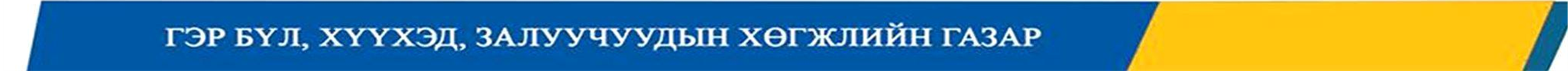 ТӨРИЙН АЛБАНЫ ТУХАЙ ХУУЛИЙН 25 ДУГААР ЗҮЙЛ
25.1.Төрийн жинхэнэ албан хаагчийг дараахь үндэслэлээр төрийн албанаас хална:

 25.1.1.Хуульд өөрөөр заагаагүй бол удаа дараа /2 ба түүнээс дээш/ албан үүргээ хангалтгүй биелүүлсэн;
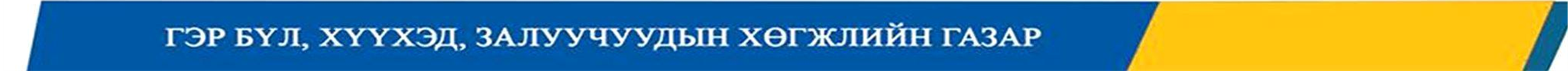 26 дугаар зүйл. Төрийн жинхэнэ албан хаагчид сахилгын  шийтгэл ногдуулах
26.1.1. Сануулах;

26.1.2. Албан тушаалын цалингийн хэмжээг 6 сар хүртэл хугацаагаар 2О хүртэл хувиар бууруулах;

26.1.З. Төрийн албанд 1 жилийн хугацаанд эргэж орох эрхгүйгээр халах.
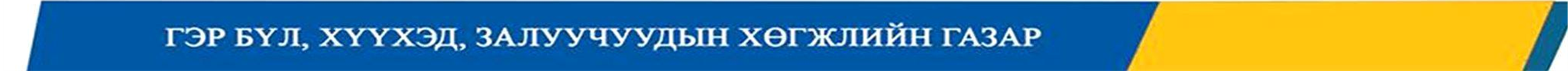 ТАВДУГААР БҮЛЭГАЮУЛЫН ЗЭРГИЙН БОЛОН НӨХЦӨЛ БАЙДЛЫН ҮНЭЛГЭЭ, ХОХИРОГЧИД ҮЗҮҮЛЭХ ҮЙЛЧИЛГЭЭ
31 дүгээр зүйл. Аюулын зэргийн үнэлгээ
31.1.Цагдаагийн алба хаагч хохирогчийн амь нас, эрүүл мэнд, аюулгүй байдалд учирсан, эсхүл учирч болох эрсдэлд аюулын зэргийн үнэлгээ хийнэ.
31.2.Цагдаагийн алба хаагч аюулын зэргийн үнэлгээг гэр бүлийн хүчирхийлэл үйлдэгдсэн, эсхүл үйлдэгдсэн байж болох орчинд, эсхүл хохирогчийн байгаа газарт очиж хийнэ.
31.3.Аюулын зэргийн үнэлгээ хийх журмыг хууль зүйн асуудал эрхэлсэн Засгийн газрын гишүүн батална.
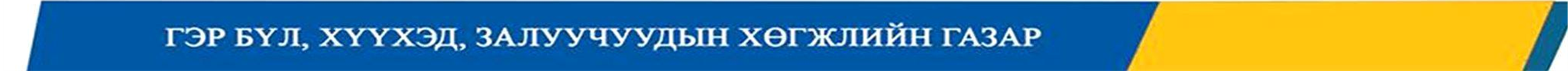 32 дугаар зүйл. Нөхцөл байдлын үнэлгээ
32.1.Нийгмийн ажилтан дараахь байдлыг тодорхойлох зорилгоор нөхцөл байдлын үнэлгээ хийнэ:
32.1.1.гэр бүлийн хүчирхийлэл, хүчирхийллийн болзошгүй эрсдэлтэй байдлыг;
32.1.2.хохирогчид учирсан, эсхүл учирч болзошгүй сөрөг үр дагаврыг;
32.1.3.хохирогчид үзүүлэх үйлчилгээг.
32.2.Нөхцөл байдлын үнэлгээ нь дүгнэлт хэлбэртэй байна.
32.3.Нөхцөл байдлын үнэлгээ хийх журмыг нийгмийн хамгааллын асуудал эрхэлсэн Засгийн газрын гишүүн батална.
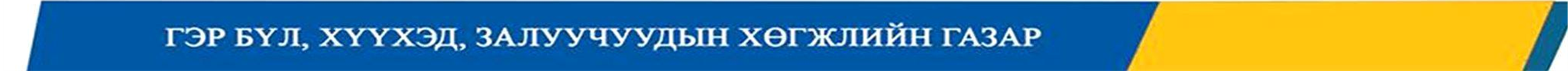 33 дугаар зүйл: ХҮЧИРХИЙЛЛИЙН ХОХИРОГЧИД ДАРААХ ТУСЛАМЖ ҮЙЛЧИЛГЭЭГ ҮЗҮҮЛЭХ ТАЛААР ЗААСАН БАЙНА. ҮҮНД:
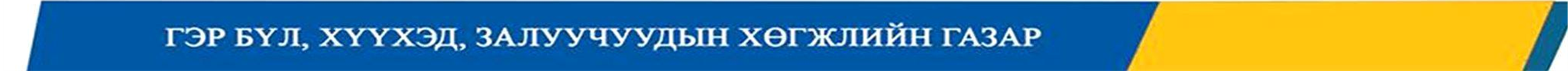 41.Хүүхэд хамгааллын үйлчилгээ /Хүүхэд хамгааллын тухай хуульд заасан үйлчилгээ байна/
41.2 Гэр бүлийн хүчирхийлэлд өртсөн хүүхэд 7 ба түүнээс дээш настай бол хүүхэд хамгааллын үйлчилгээг төлөвлөх, хэрэгжүүлэхдээ түүний саналыг харгалзана.
41.3 Түр хамгаалан байрлуулах, нэг цэгийн үйлчилгээ үзүүлэх, эсхүл 30.1 заасан арга хэмжээг авсан бол суурь боловсролын үйлчилгээнд тасралтгүй хамруулах арга хэмжээ авна.
41.4 гэр бүлийн хүчирхийлэлд өртсөн хүүхдийг эцэг эх, асран хамгаалагч, харгалзан дэмжигчээс нь нэг цэгийн үйлчилгээнд хамруулах, түр хамгаалан байрлуулах тохиолдолд насанд хүрсэн этгээдээс тусад нь байрлууна.
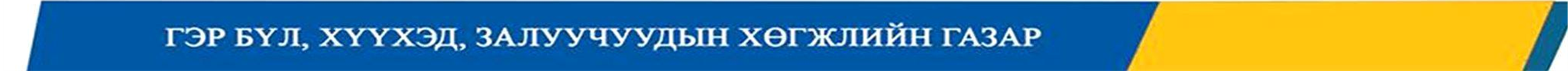 42 дугаар зүйл. Холбон зуучлах үйлчилгээ
42.1 Нийгмийн ажилтан хуулийн дагуу хийсэн нөхцөл байдлын үнэлгээг үндэслэн хохирогчийг шаардлагатай үйлчилгээнд холбон зуучлана
42.2 хохирогчид үйлчилгээ үзүүлсэн байгууллага, ажилтан үйлчилгээний явц, үр дүнгийн талаар хохирогчийг холбон зуучилсан байгууллагад эргэж мэдээлнэ.
42.3 холбон зуучлах үйлчилгээ үзүүлж буй байгууллага, ажилтан үйлчлүүлэгчийн аюулгүй байдал, нууцлалыг хангана.
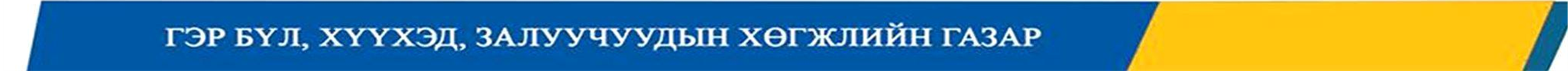 Цаашид авч хэрэгжүүлэх ажил
Хамтарсан багийн байгуулан ажиллах тухай ИТХ-ын тогтоол
Хамтарсан багийн үйл ажиллагааны төлөвлөгөө
Үйлчлүүлэгч тэдний гэр бүлтэй ажиллах тухай төлөвлөгөө бүхий кейс, файлуудыг нээж мэргэжлийн үйлчилгээг үзүүлэн ажиллах
Хамтарсан багаар үйлчилгээ үзүүлсэн тайлан, мэдээлэл
Үйлчилгээг үзүүлэхдээ холбогдох маягтуудыг хөтөлж хэвших
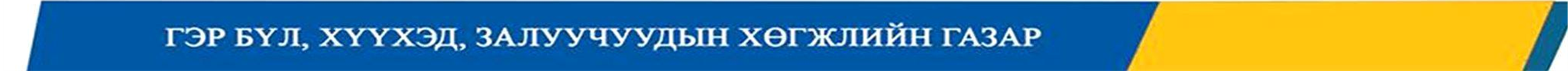 19 дүгээр зүйл. Бүх шатны Засаг даргын чиг үүрэг-т
19.1.5 Хохирогчид үйлчилгээ үзүүлэхтэй холбоотой зардлыг төсөвт тусгуулах саналыг иргэдийн Төлөөлөгчдийн Хуралд өргөн мэдүүлэх, гүйцэтгэлийг тайлагнах
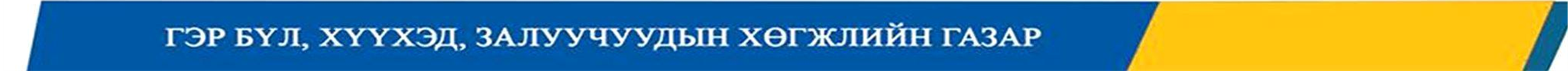 Тогтоолын төслийн загвар
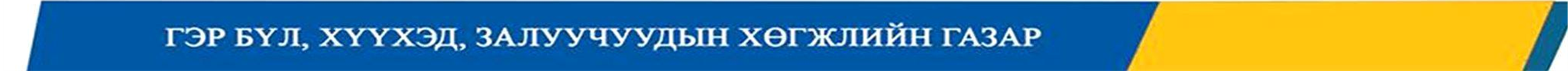 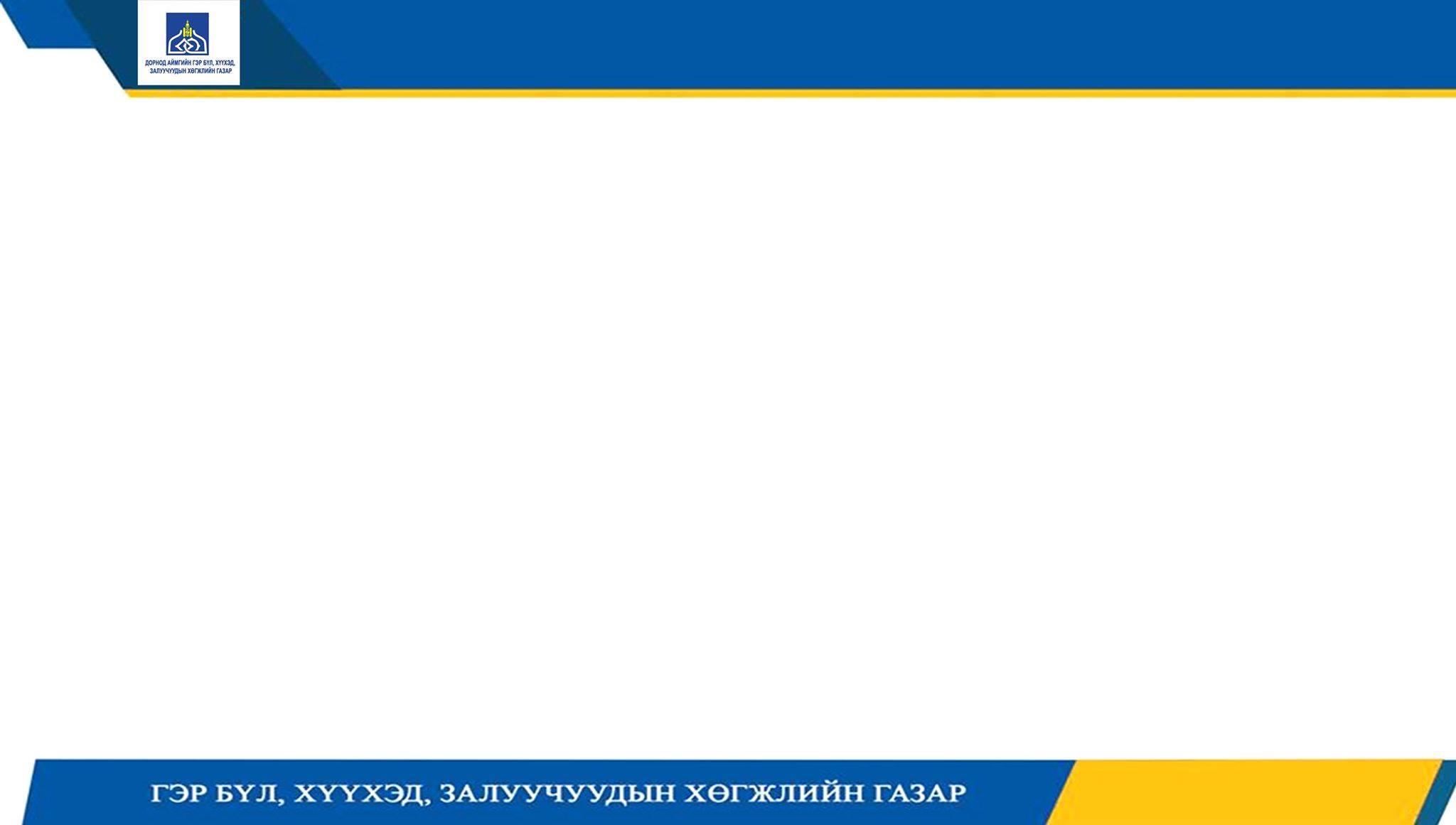 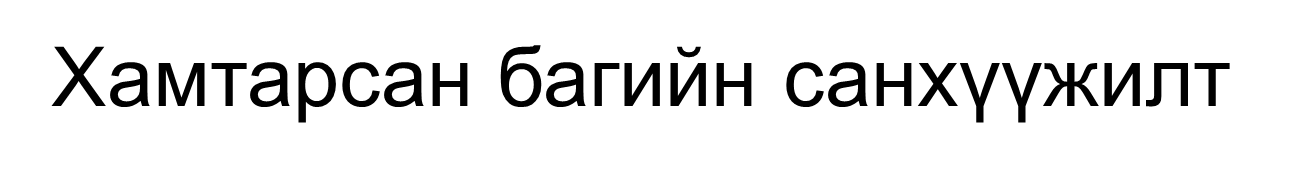 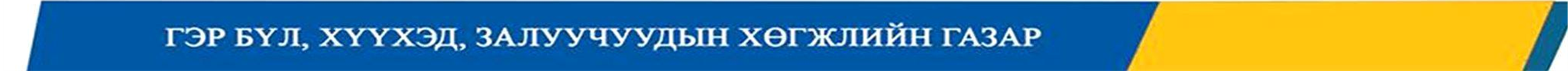 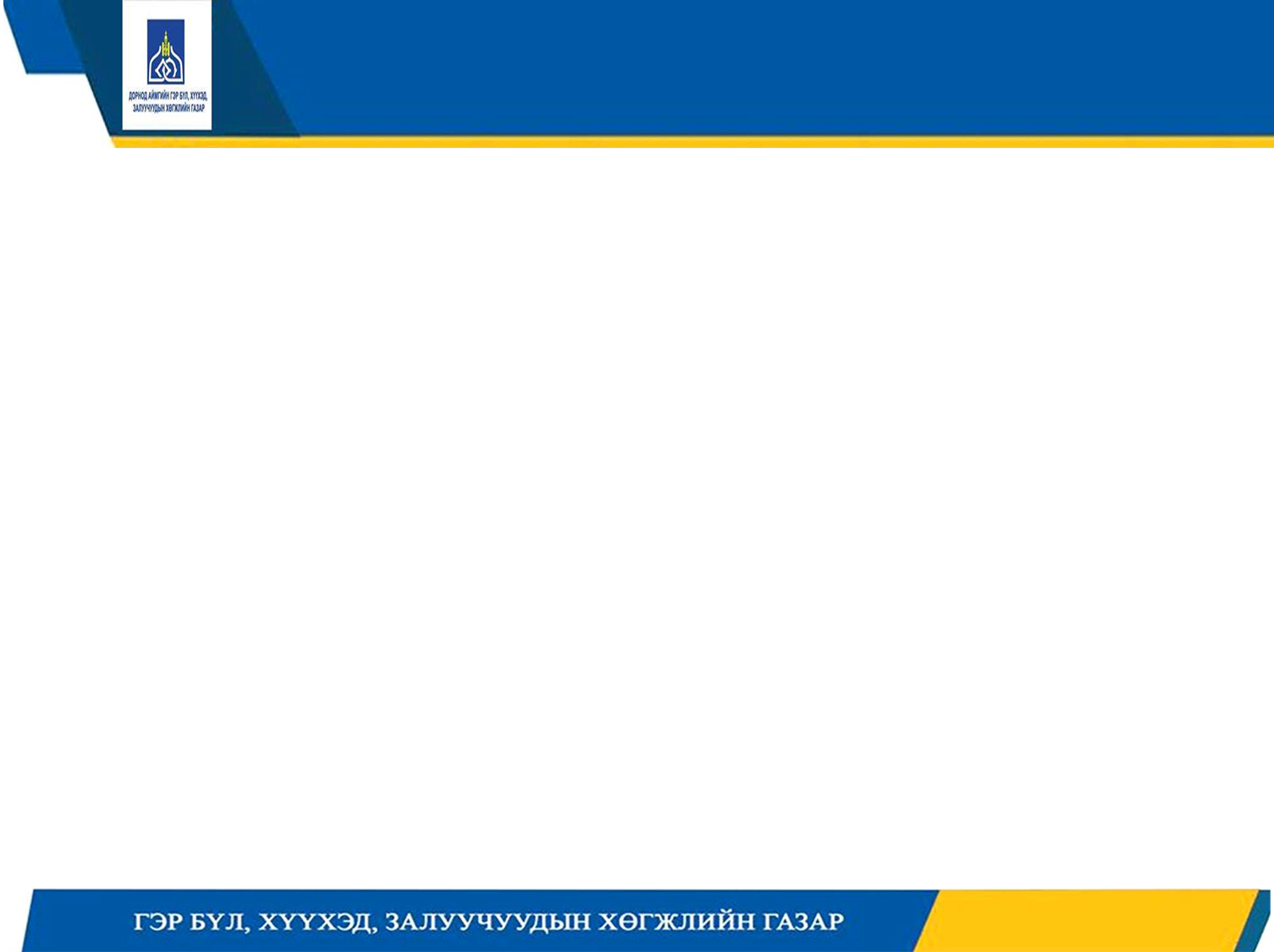 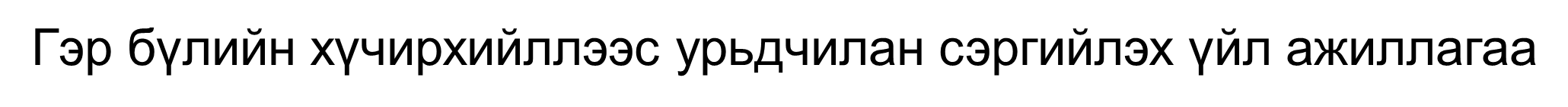 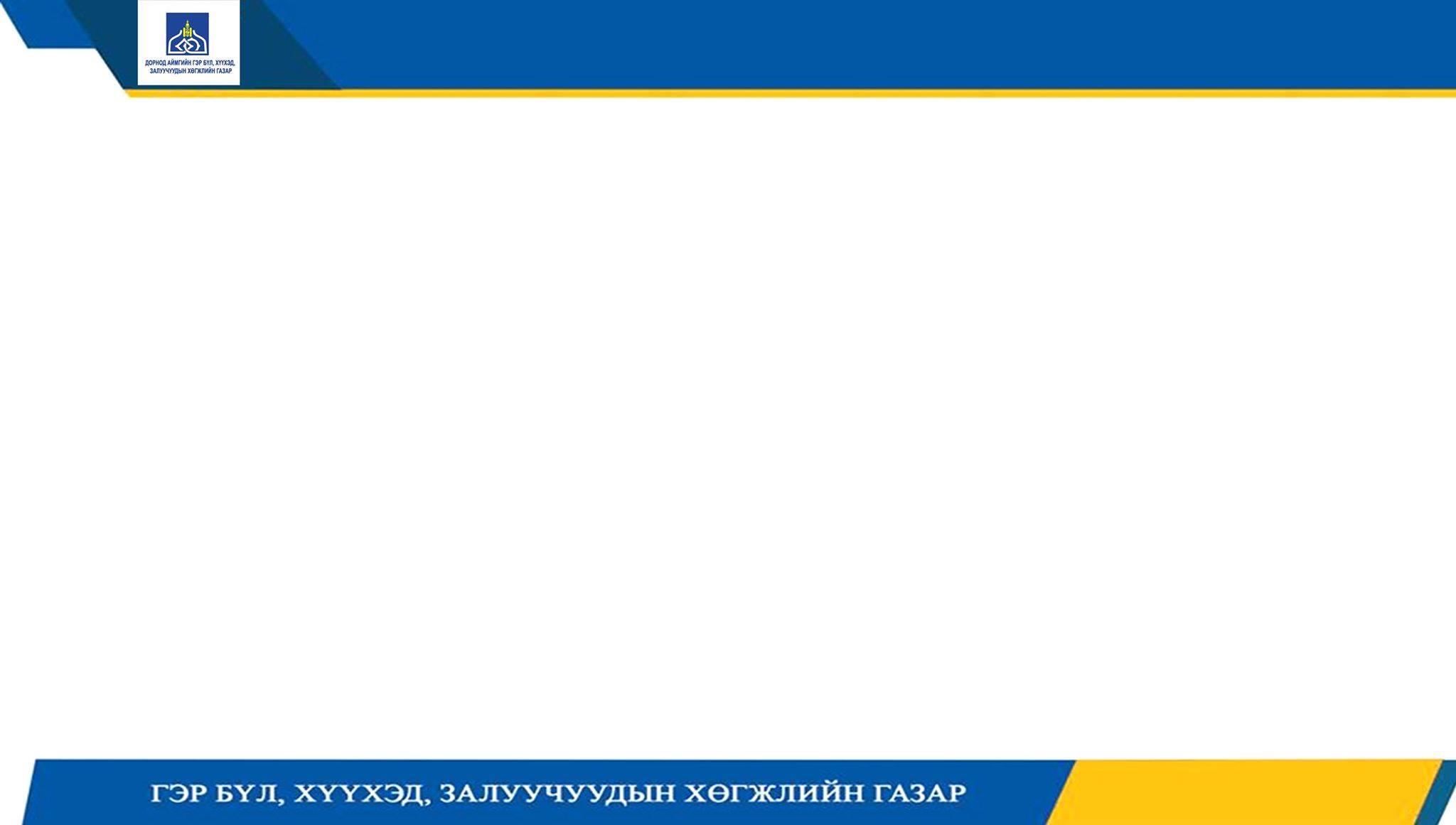 АНХААРАЛ ТАВЬСАНД БАЯРЛАЛАА
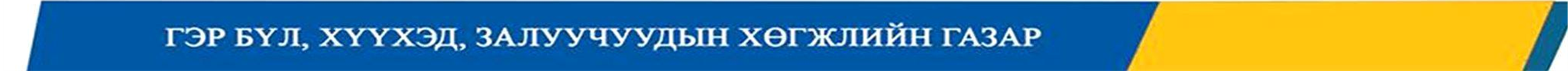